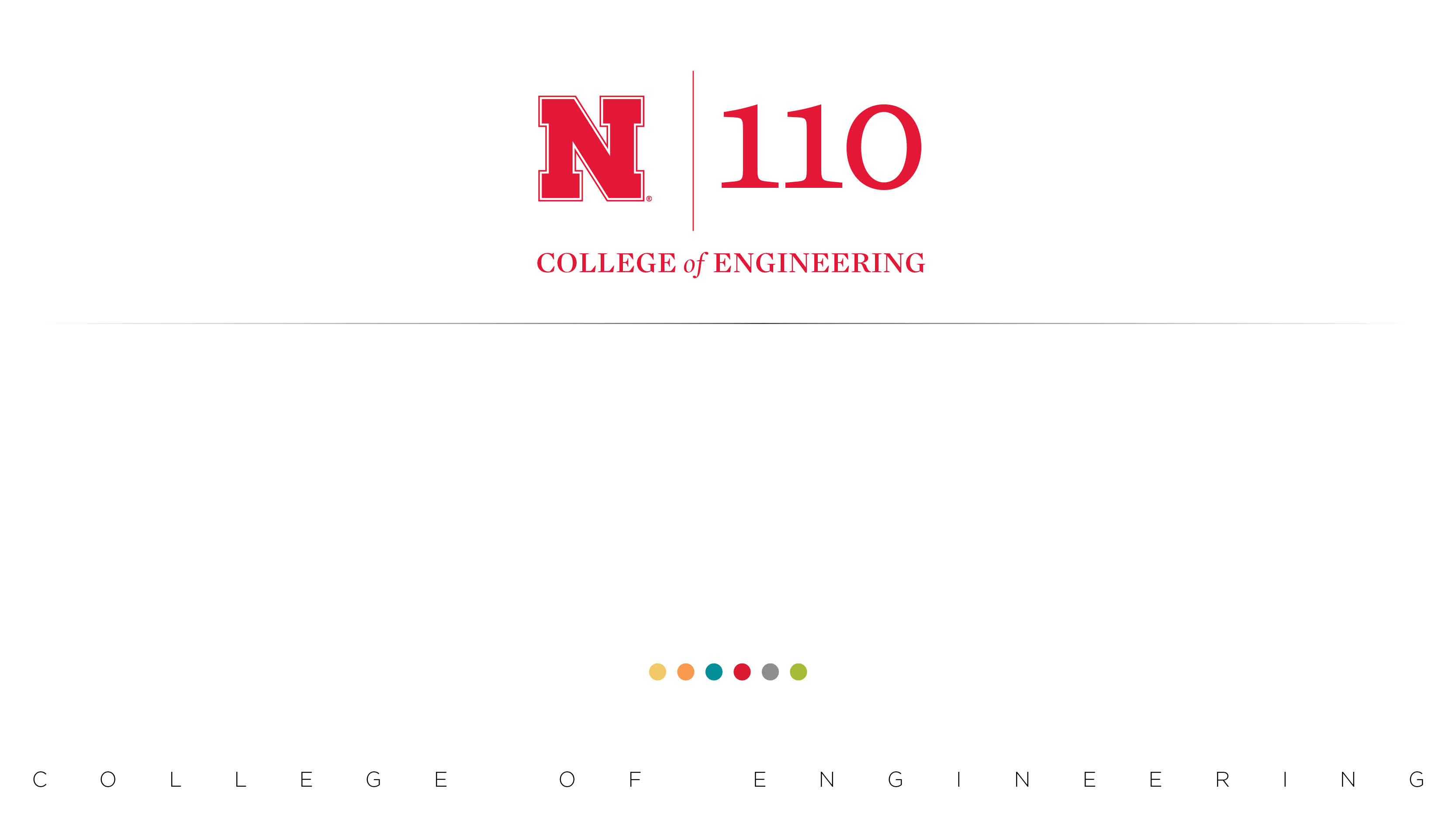 TITLE2 LINES
BYLINE IF NEEDED
MAIN HEADLINE
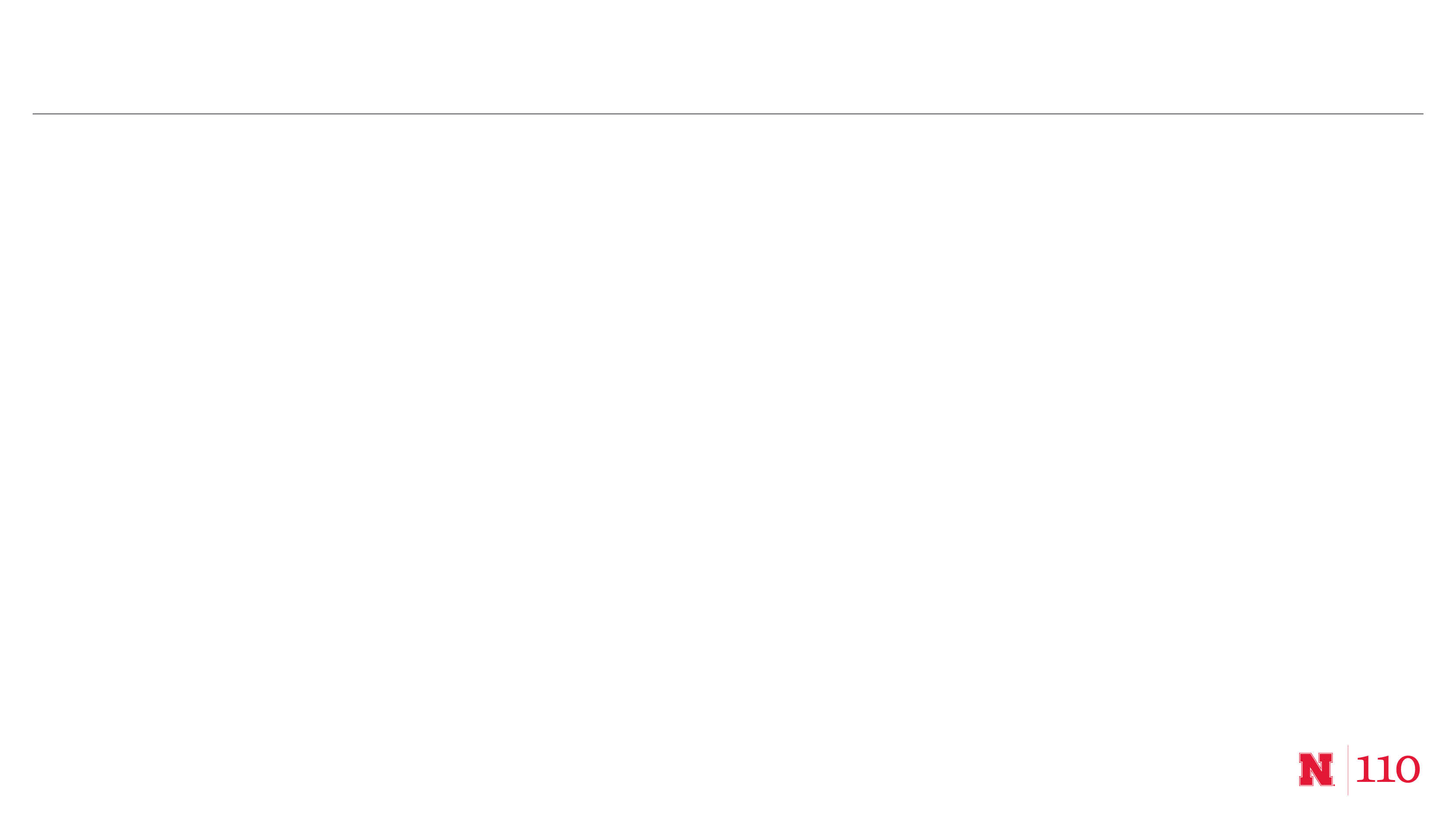 MAIN HEADLINE
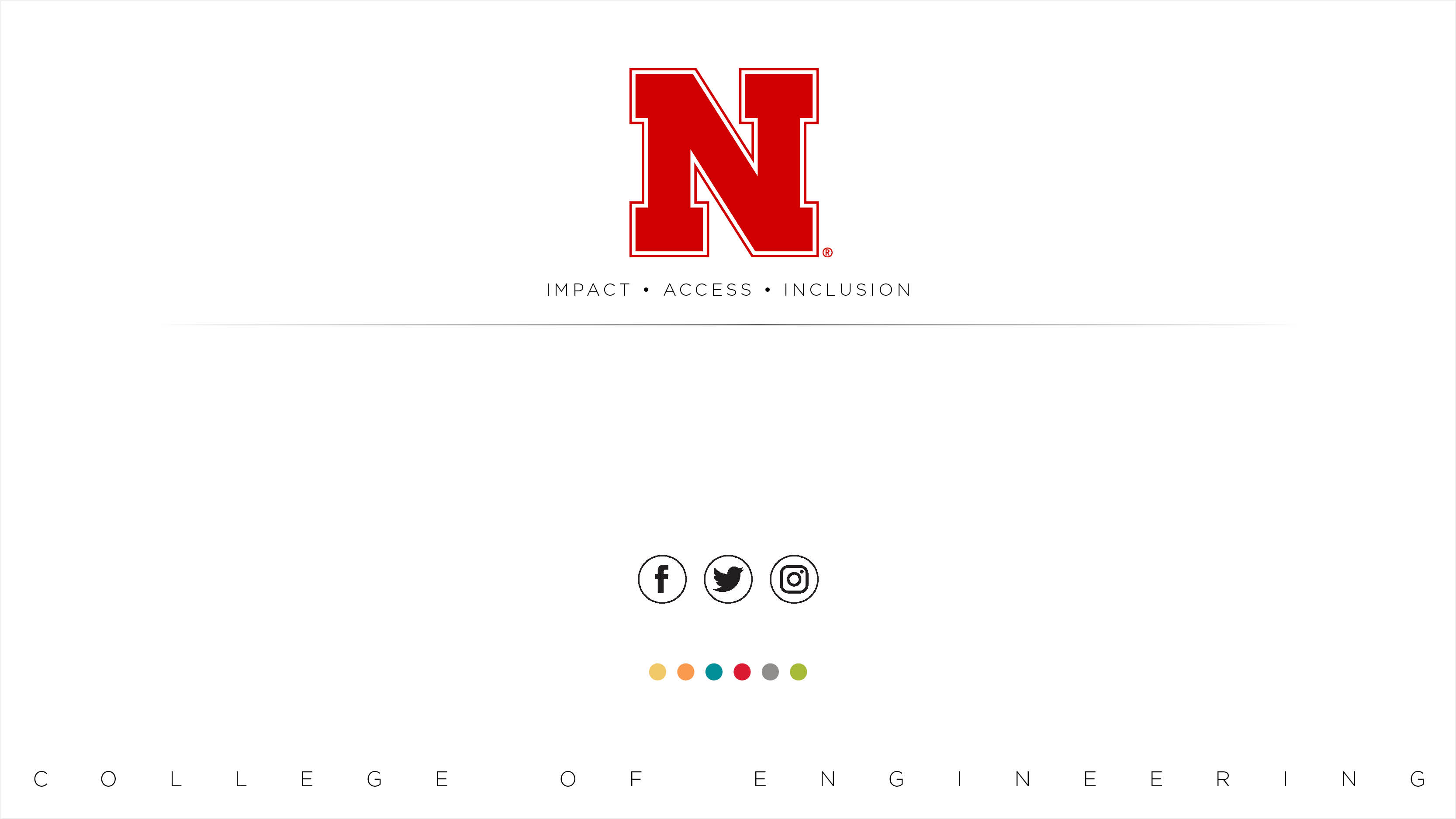 CONTACT INFO NAME
ADDRESS
PHONE/EMAIL